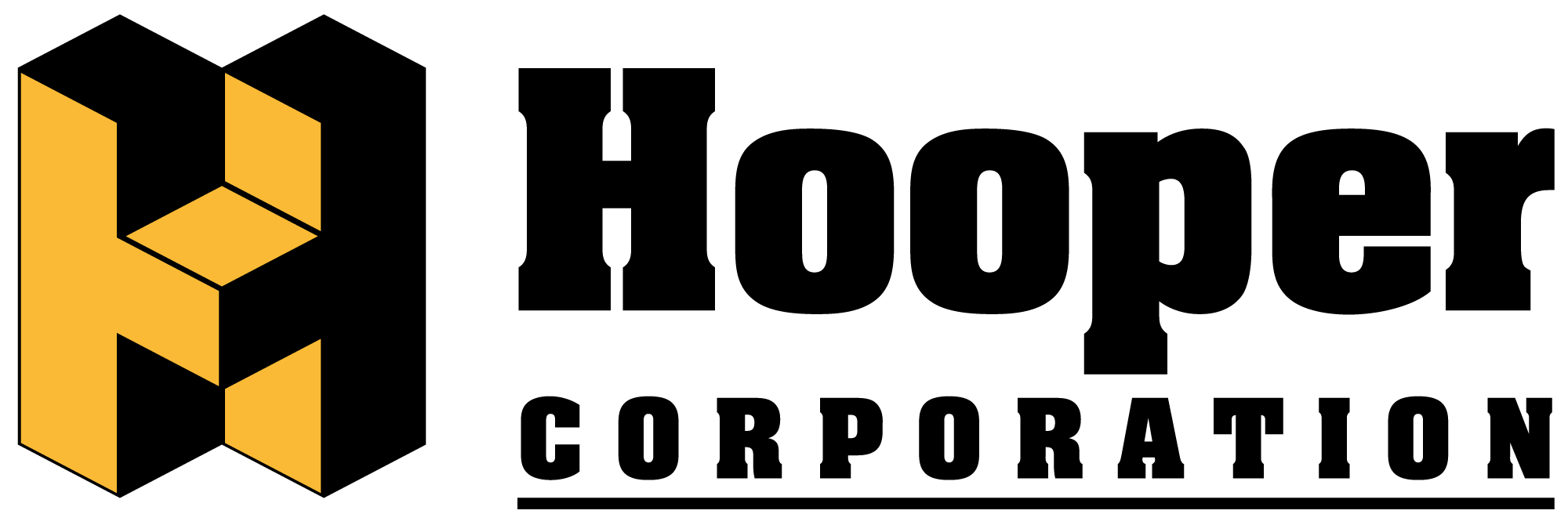 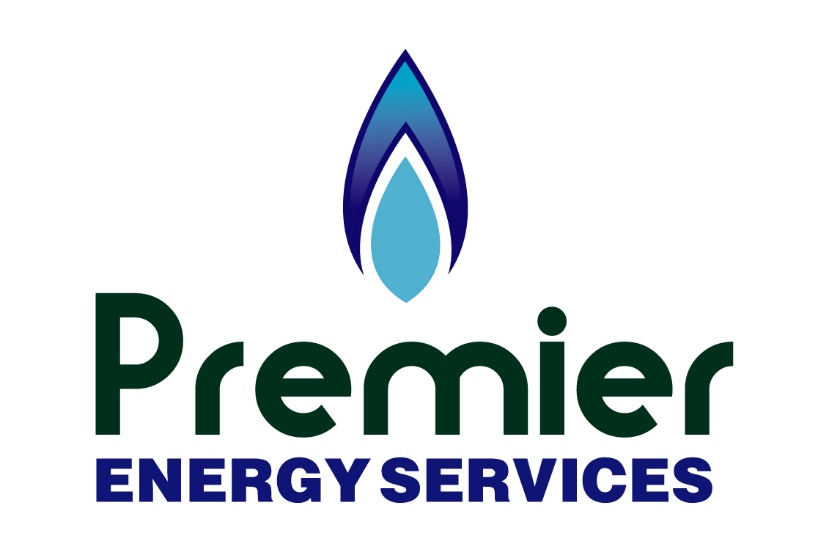 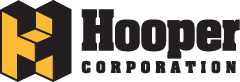 Today’s Agenda
Introduce ourselves 
Provide an overview of Hooper Corporation 
Explain this acquisition 
Answer your questions
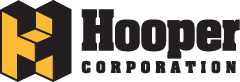 About Hooper
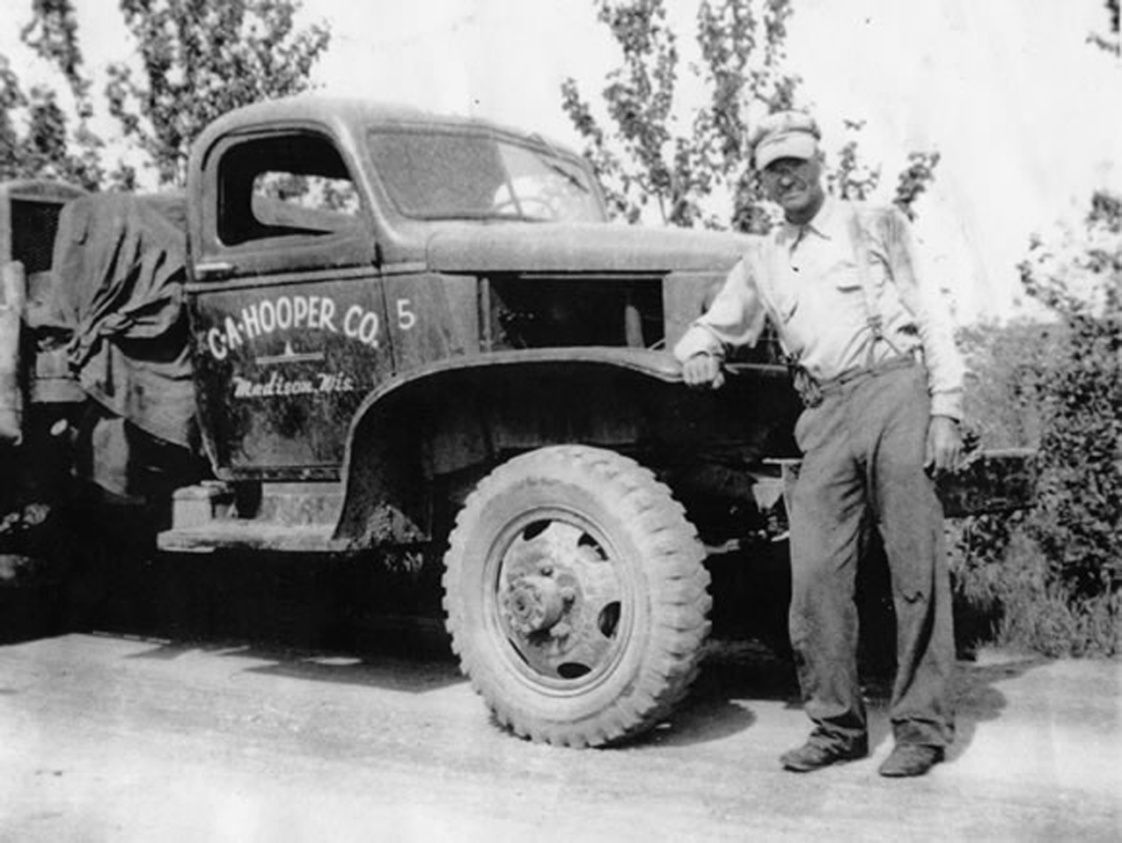 Established in 1913 as a local Madison, WI company 
Over 100 years old
Annual Revenue in Excess 
     of $200 Million
Closely held Management 
     Owned Corporation
Employs 600-700
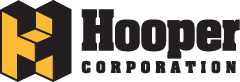 Hooper Corporation
Electrical Power
Transmission
Substation
Distribution (OH & UG)
Line Clearance
Mechanical
Plumbing
Power/Process Piping
Fire Protection
HVAC
General Heating & Air Conditioning
(A Hooper Corporation Company)
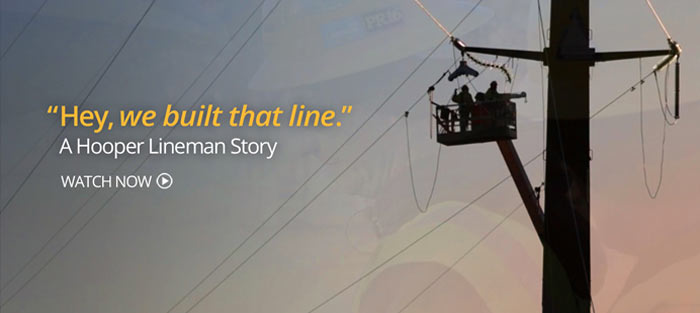 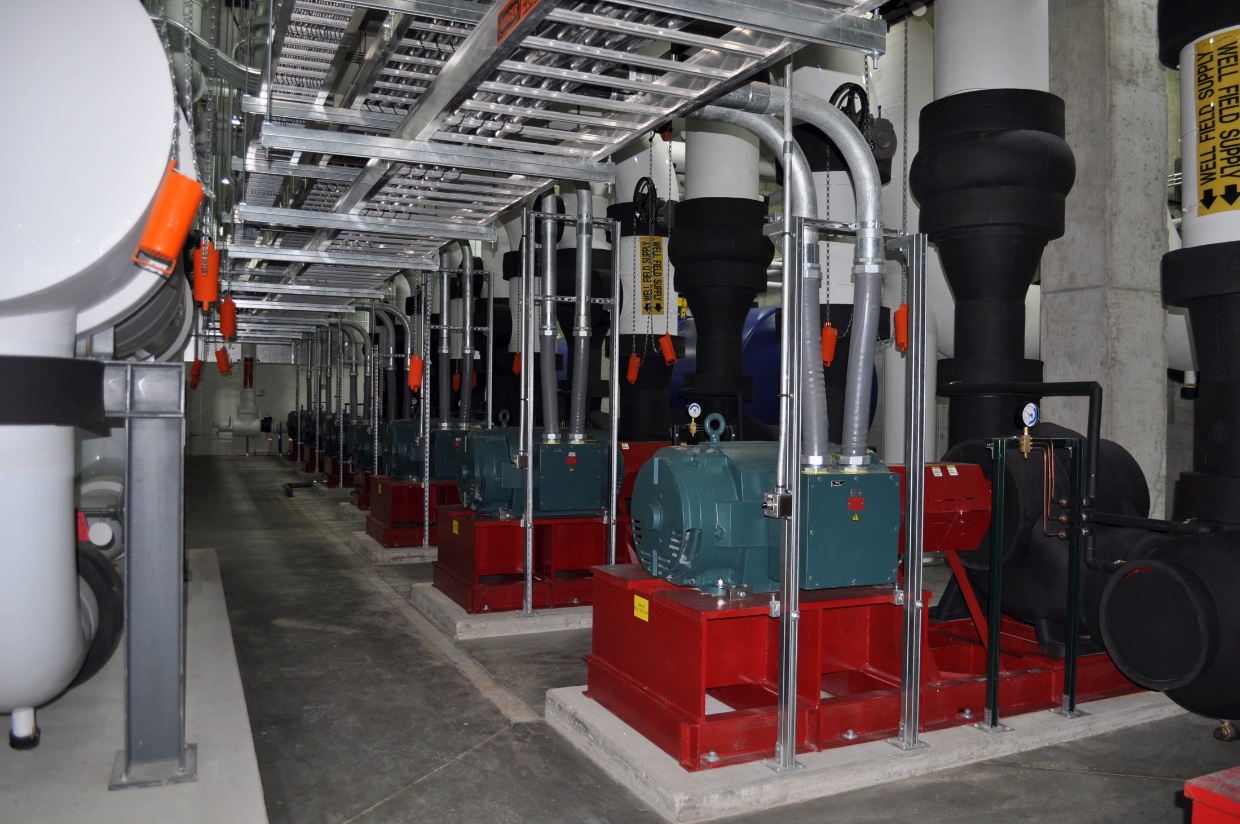 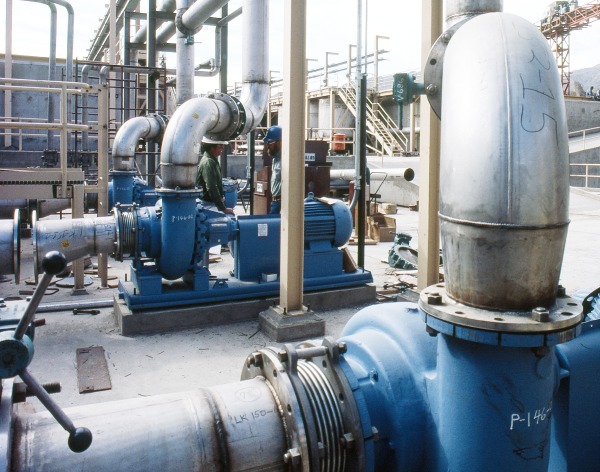 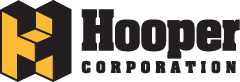 Why this acquisition
Creates diversification of HC into gas markets and Premier into electric markets
Provides resources to help Premier grow and better serve customer base
HC Infrastructure (Fleet, IT, HR & Safety) allows Premier focus on its operations 
Grow gas/electric services to existing customers
We are hiring and investing in the business!
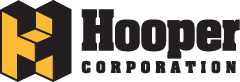 Acquisition creates a more diversified company to provide electric and natural gas services to energy delivery customers
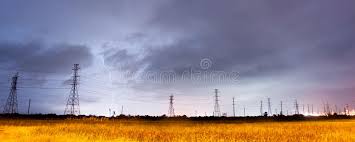 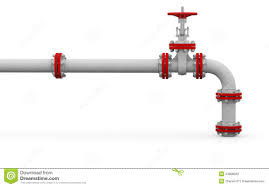 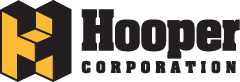 Our customers want this partnership
Premier customers want additional capabilities/resources 
Hooper customers want natural gas services
Premier customers want electric services
[Speaker Notes: Tell personal story about interactions with a customer about the need to integrate services.  Focus on meeting the customer needs and our value proposition]
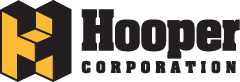 Hooper and Premier synergy
HC/Premier are aligned by our guiding principles:
Safety is our No. 1 core value 
We conduct business the right way… with honesty and integrity
We pursue excellence 
We build strong and lasting customer relationships
[Speaker Notes: Both Hooper and Premier share a common commitment to safety, quality, responsiveness, and cost, to build and maintain the infrastructure that enables energy utilities to confidently deliver cost effective, reliable and efficient power to homes and businesses throughout the US.”]
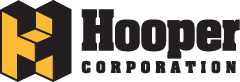 The Hooper commitment to Premier
What stays the same 
John Stenger, President
Benefits/Pay/Reporting Structure/Service Dates
Premier offices in Dayton and Cinn.
Email addresses
What changes
Premier becomes a Hooper Corporation Company
John reports to Steve Lindley, head of the Electric Power Division
Back office infrastructure integration, where it makes sense 
Capital infusion to help Premier meet customer expectation service levels
[Speaker Notes: Even though Premier will operated as a business of Hooper, we will look to integrate parts of the business and operations that make sense.  The integration will be focused on identifying and creating efficiencies between the two businesses… not eliminating costs and jobs.  The people of Premier are its strongest asset so we want to help create an environment that facilities a customer centric culture and success.]
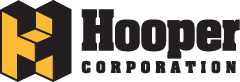 Our objective is to invest and grow 
Premier and the natural gas business
Services synergy 
Value the Premier team 
Smart growth strategy 
Continue to build a customer centric culture
[Speaker Notes: Hooper acquired Premier because it sees a synergy of services and a tremendous opportunity to grow both businesses.  The energy delivery utilities want more integrated and quality partners who can work with both electric and natural gas.  We anticipate both companies to grow in the coming years.]
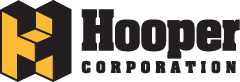 Electric Power Division Services
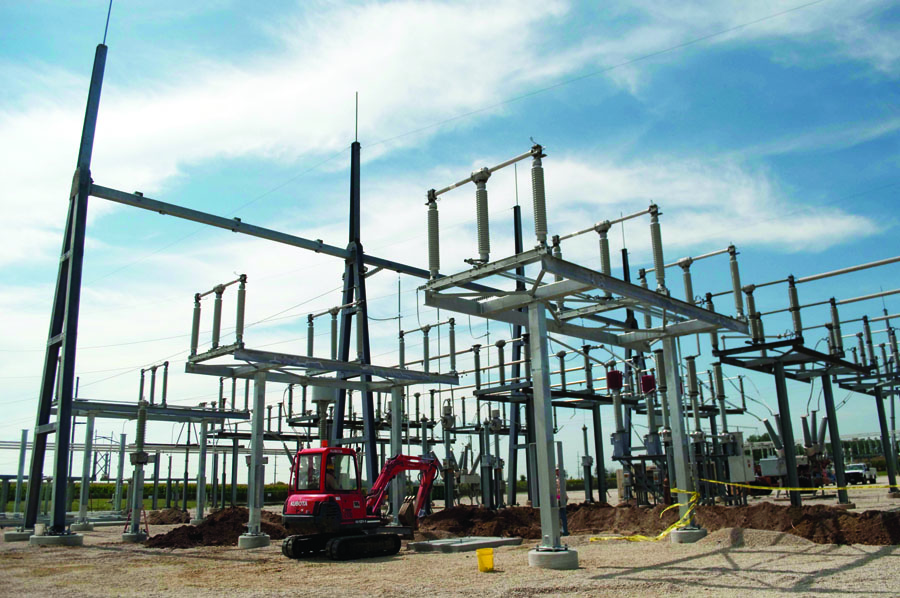 Overhead and Underground Distribution Construction and Maintenance
Overhead Transmission Construction and Maintenance
Substation Construction and Maintenance
Line Clearance Services
Storm Restoration Services
Renewable Energy Construction
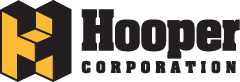 Electric Power Division Overview
Corporate Office – Madison, WI
Regional Electric Power Division Offices 
Davie, FL
Livonia (Detroit), MI
Denver, CO
Team
Safety
Executive
Project Management
Fleet
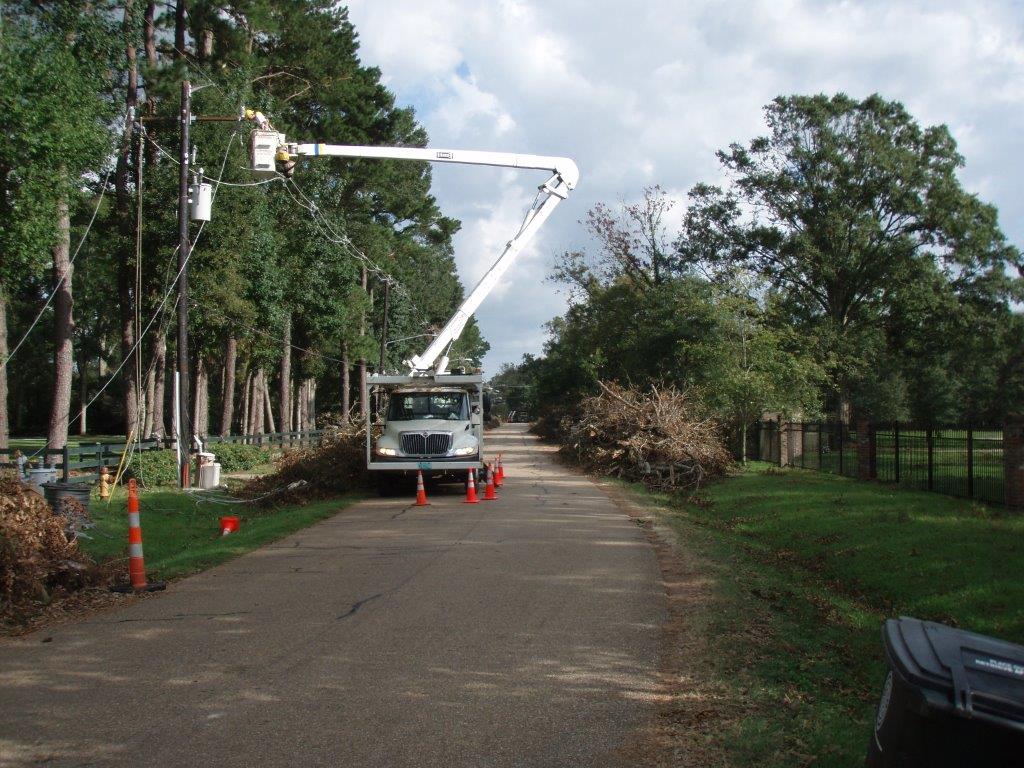 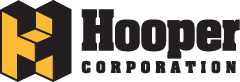 Where We Work
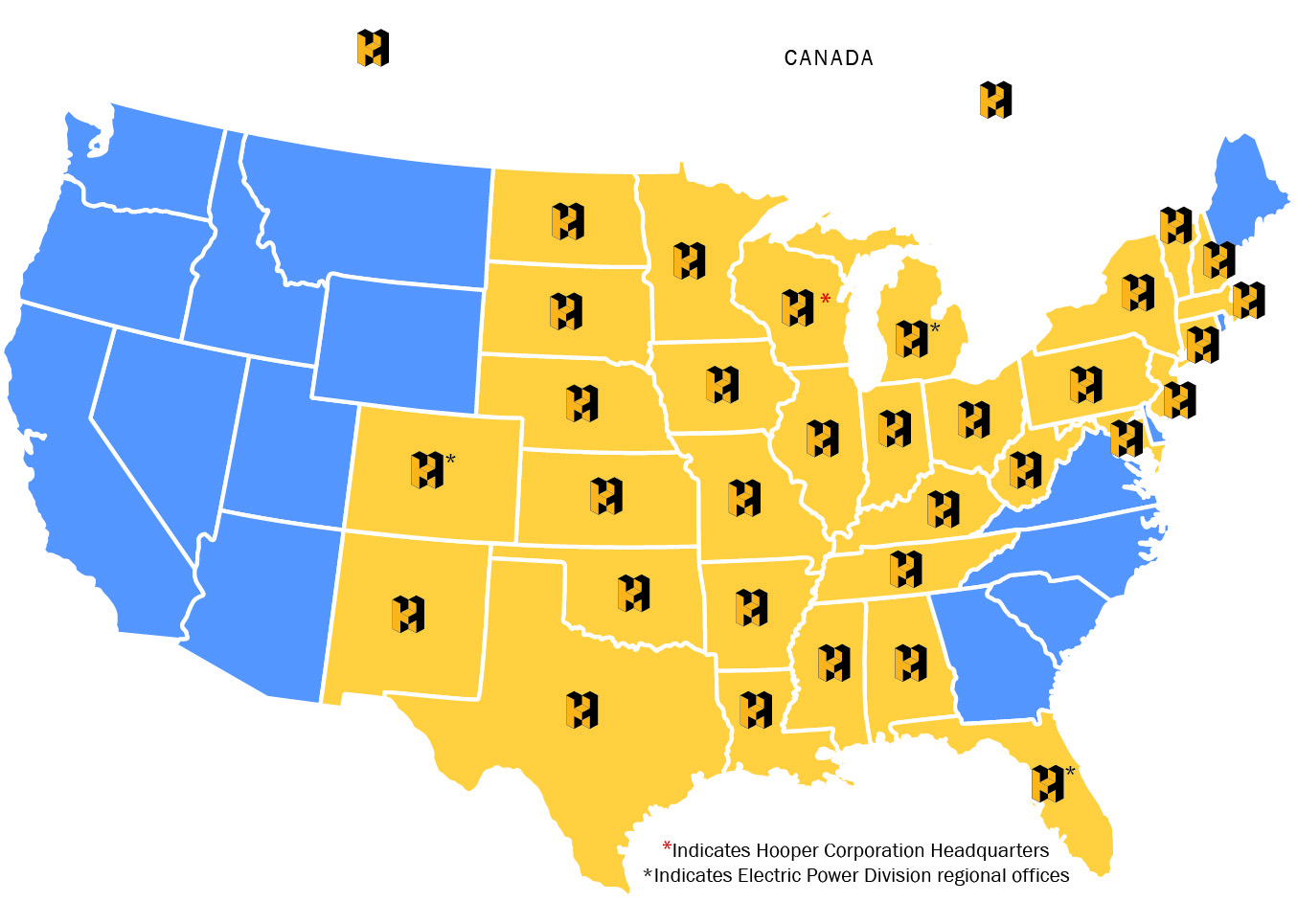 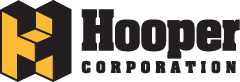 Relevant Project History
Madison Gas and Electric Distribution and Substation Construction and Maintenance
Madison Gas and Electric Line Clearance
Xcel Energy Distribution
	Construction and Maintenance
WE Energies Substation
	Construction and Maintenance
WE Energies Overhead 
	Distribution Construction 
	and Maintenance
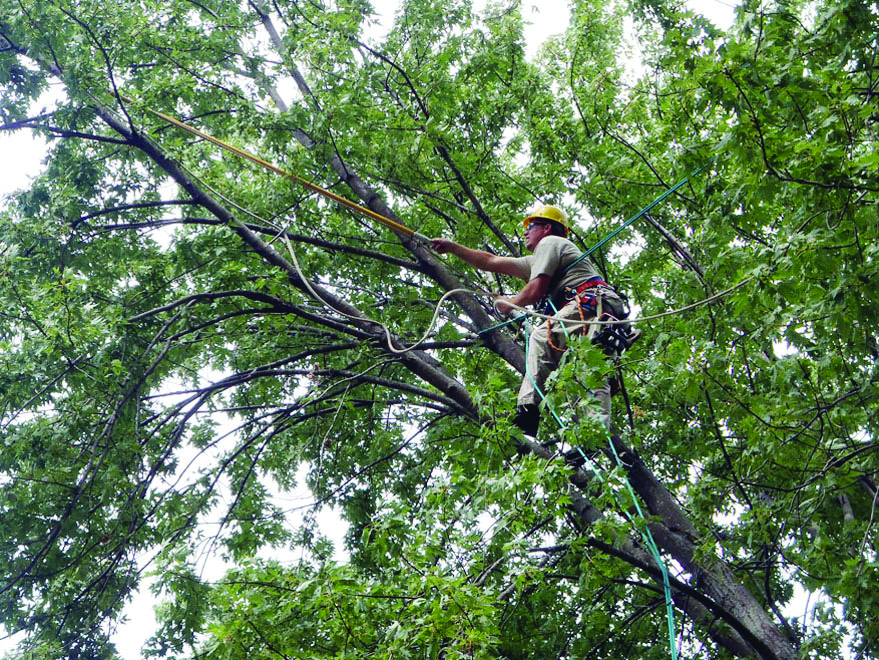 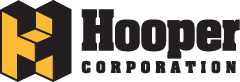 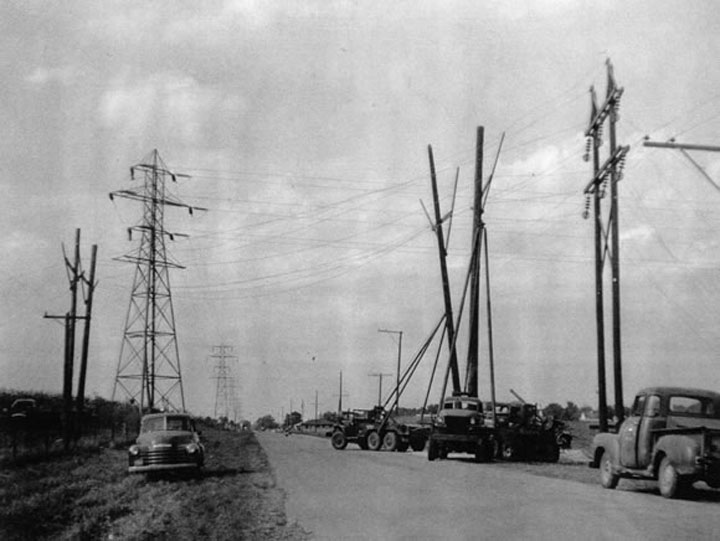 Our Guiding Principals
Keep safety as our first priority
Safety is part of every employee’s individual responsibility whether they are a field trainee or in upper management.
Do business the right way
Conducting business with honesty and integrity has built Hooper’s credibility and respected character in the industries we serve.
Pursue excellence
It is our goal to exceed expectations and pursue excellence in every aspect of every project, whether that be in safety, production levels, or any other measurement.
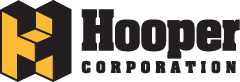 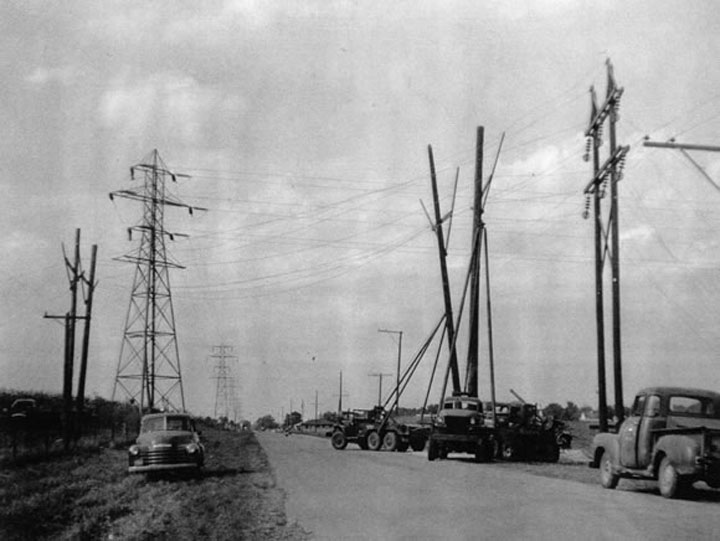 Our Guiding Principals (cont.)
Build strong customer relationships
It is our goal to develop lasting customer relationships and pursue partnerships within the industries we serve.
Emphasize environmental stewardship
Our environmental protection goals are achieved by effectively balancing project objectives with sound environmental protection measures.
Lead with corporate citizenship
Through the Hooper Foundation we support many local charities and encourage all employees to give back to the community through our Matching Gift program.
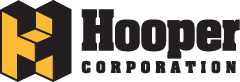 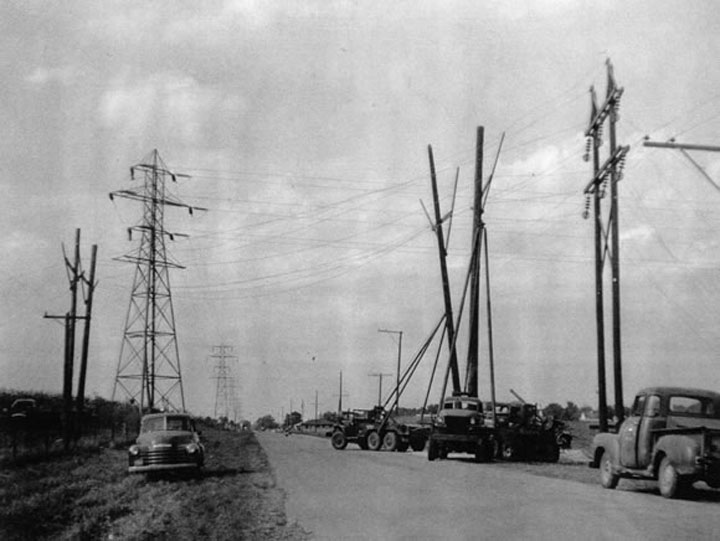 Our Guiding Principals (cont.)
Embrace our industries’ futures while respecting our company’s roots
It is our philosophy to honor where we came from and to use the knowledge gained from our extensive experience to improve our industries’ futures.
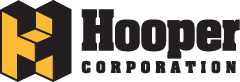 Safety
Our Most Important Core Value
Industry Leading Program
Dedicated to continuous 
	improvement
Professional staff of 9 with the 
	Manager  reporting directly to 
	the President of the Company
Focus on Training and Education,
	 Project Support
Effective Presence on Site
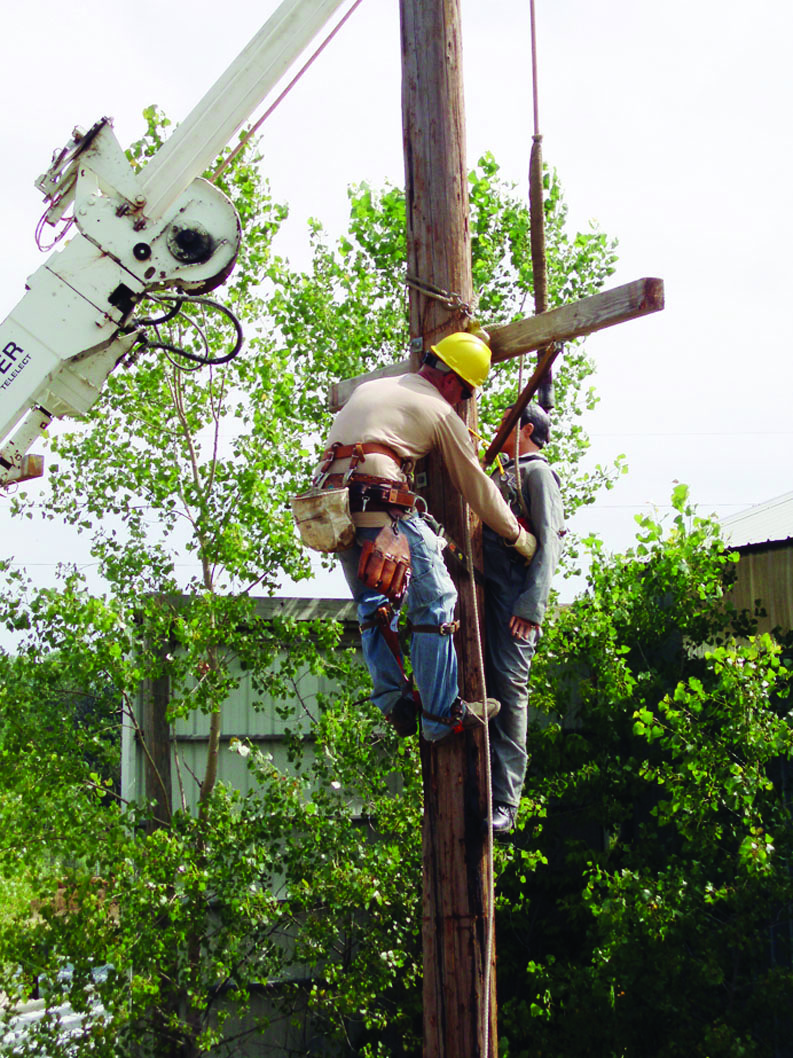 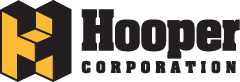 Customer Service
Long Term Relationships with our customers
We are on the front line and are the face of our customers, with their customers
We are continually measured on our performance.
We are committed to being an integral part of the communities that we work in.
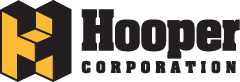 Questions?